Полеты во сне, наяву и на велосипеде
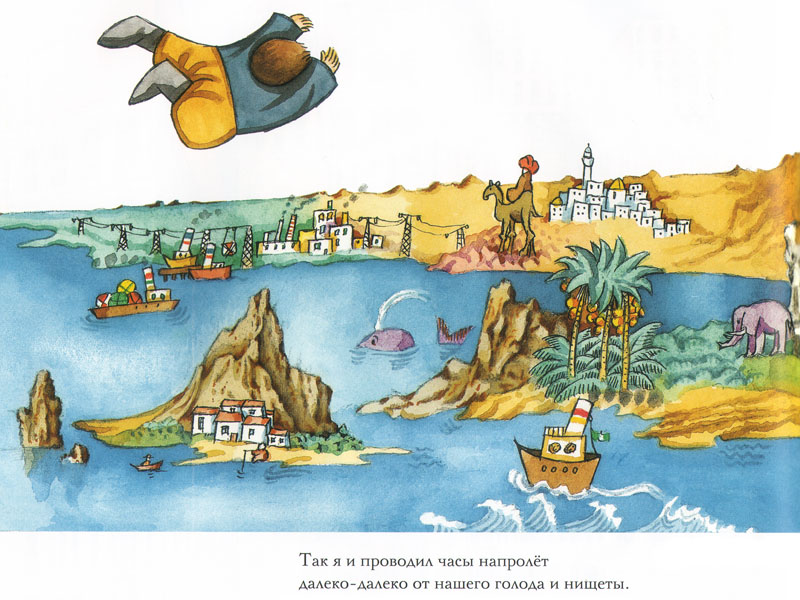 Московский концептуализми детская книжная иллюстрация
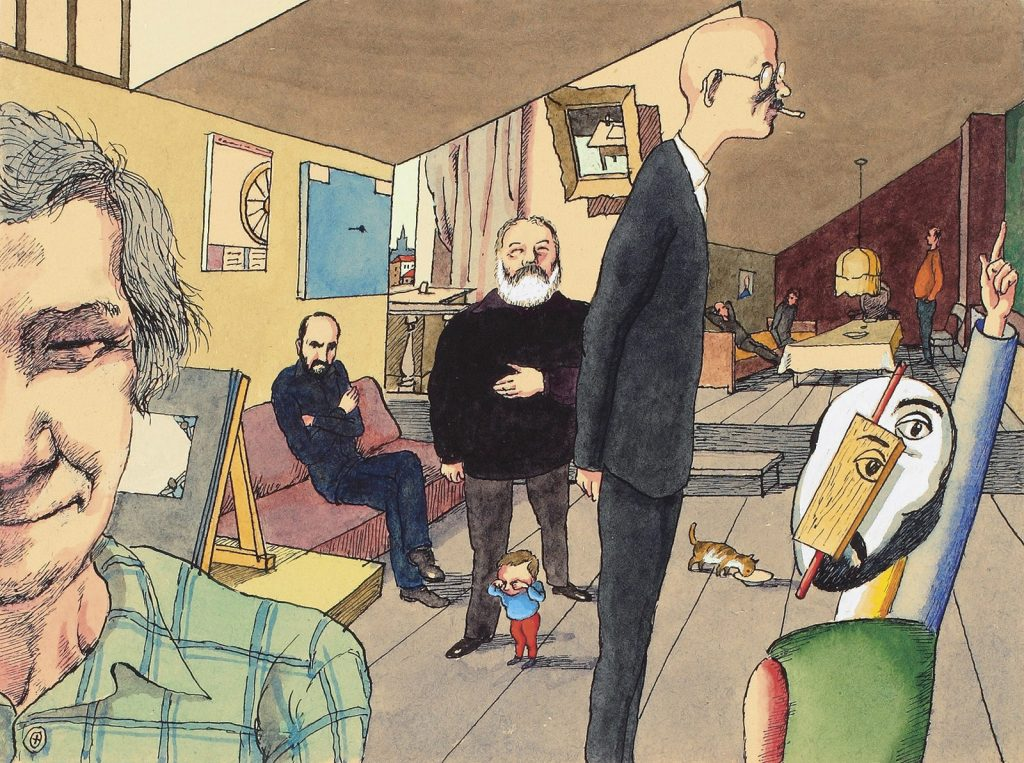 Илья Кабаков
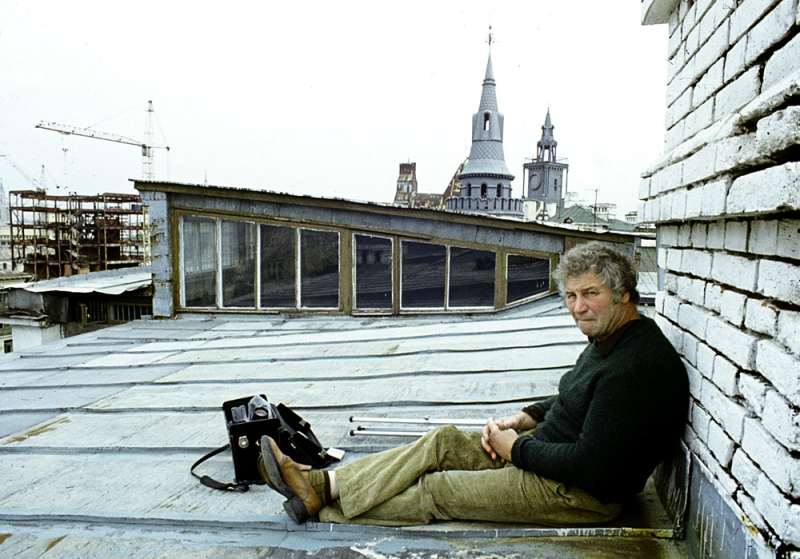 «Я не любил это дело. Я не любил рисовать иллюстрации, мне это не давалось, я скучал бесконечно»
«Поезд стихов»
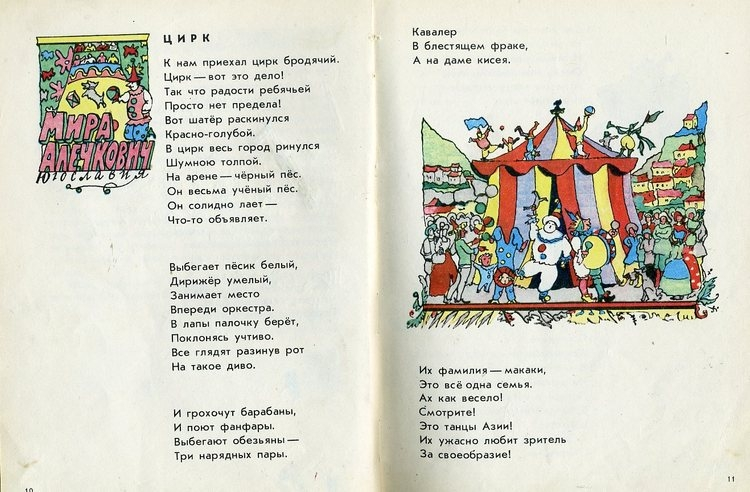 Хочу летать
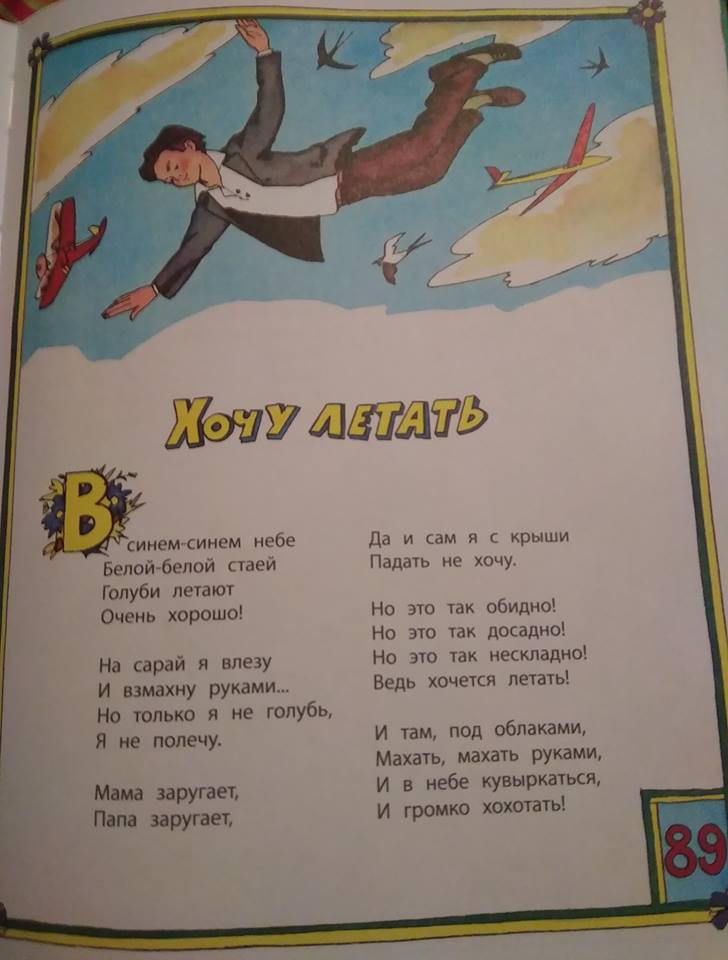 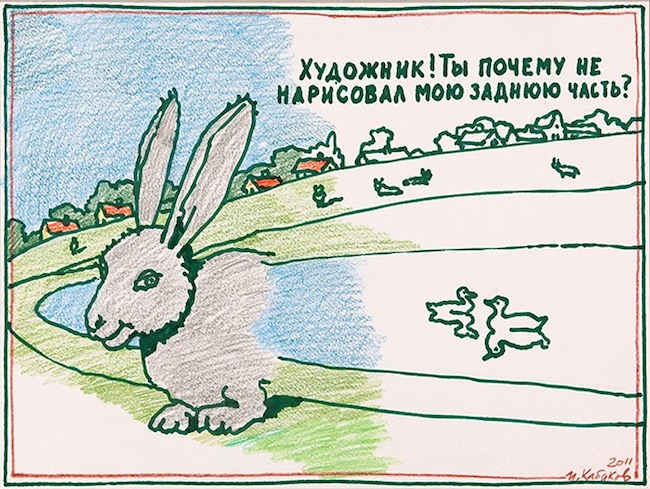 ЭРИК БУЛАТОВ
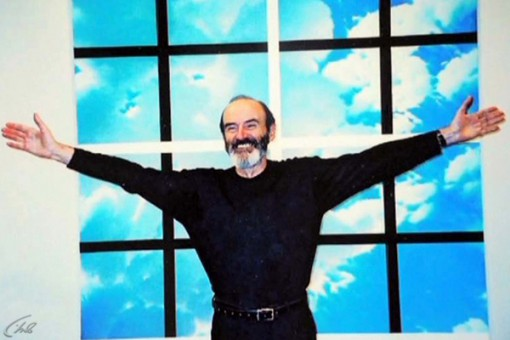 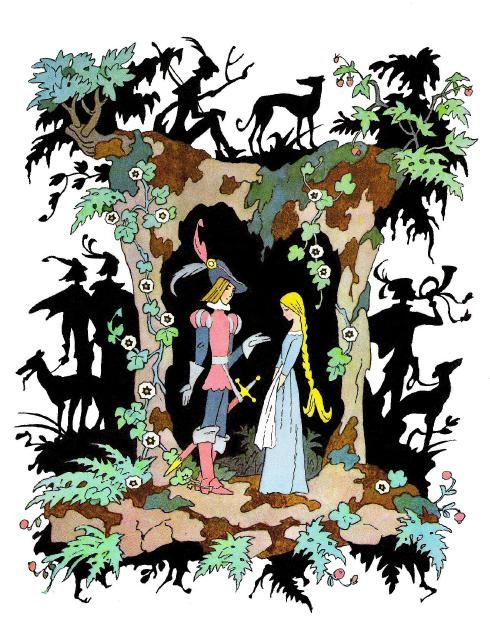 Эрик Булатов
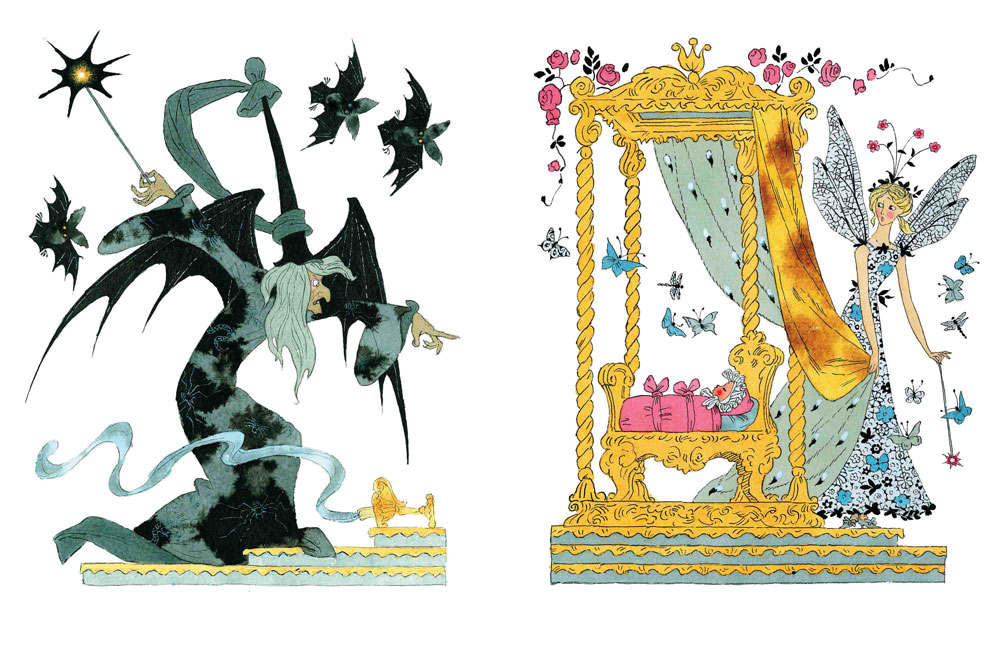 Только детские книги
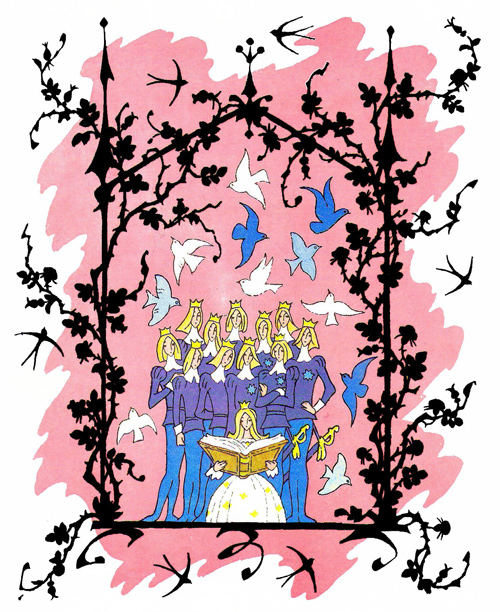 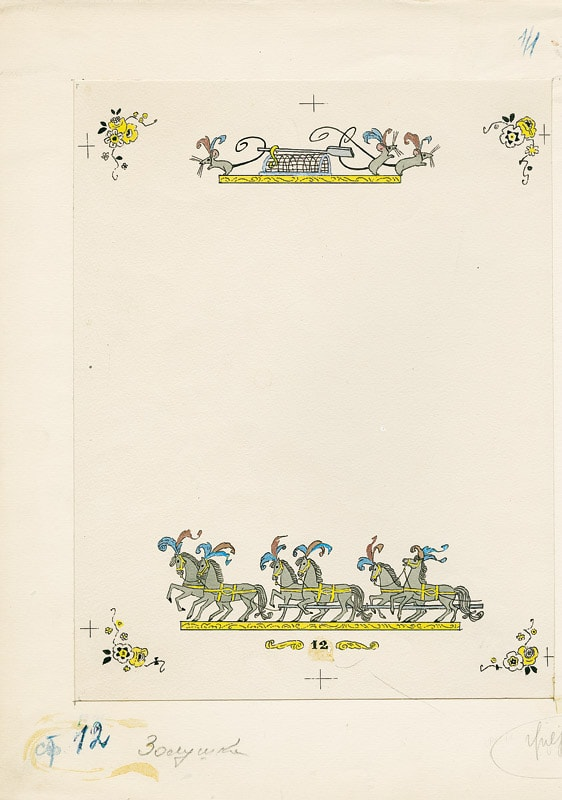 Виктор Пивоваров
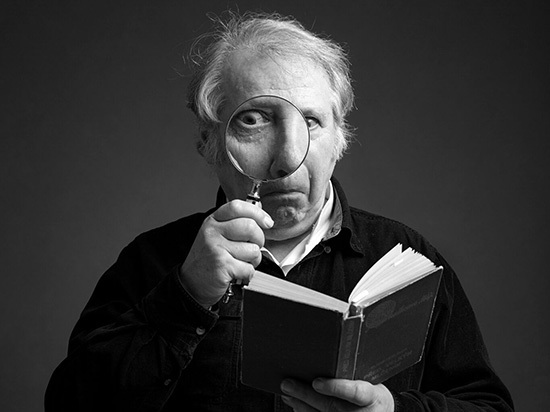 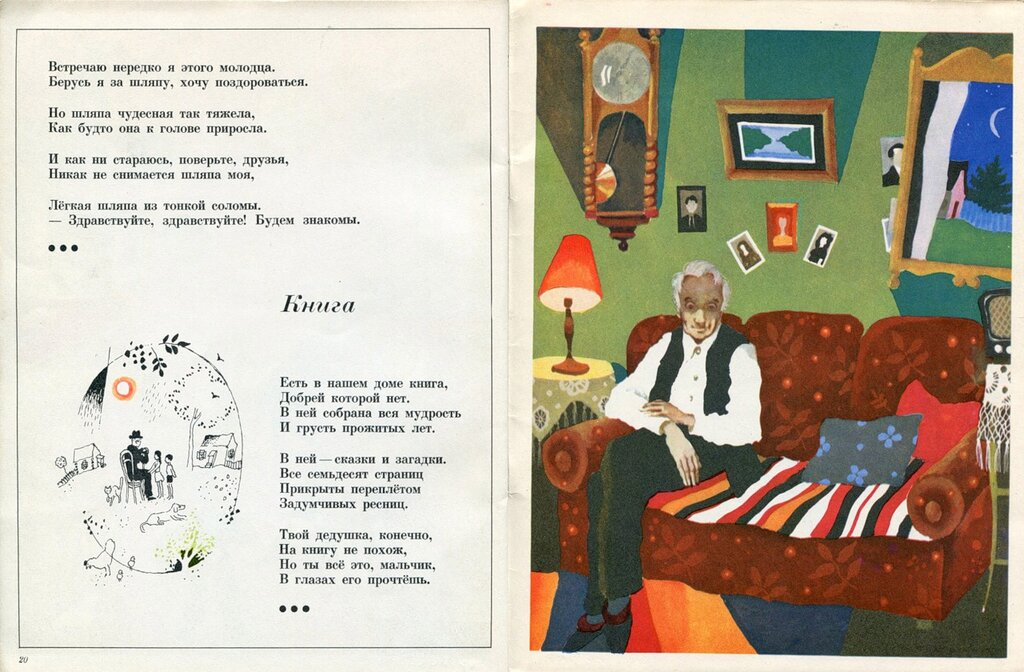 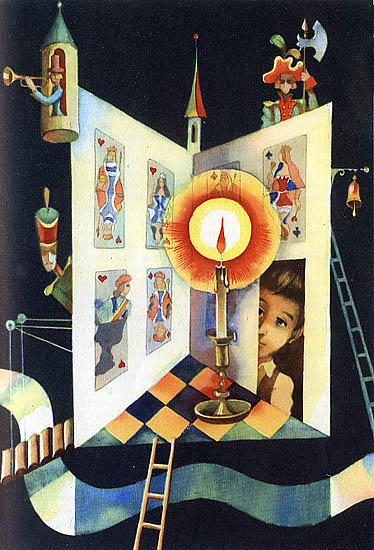 Виктор Пивоваров
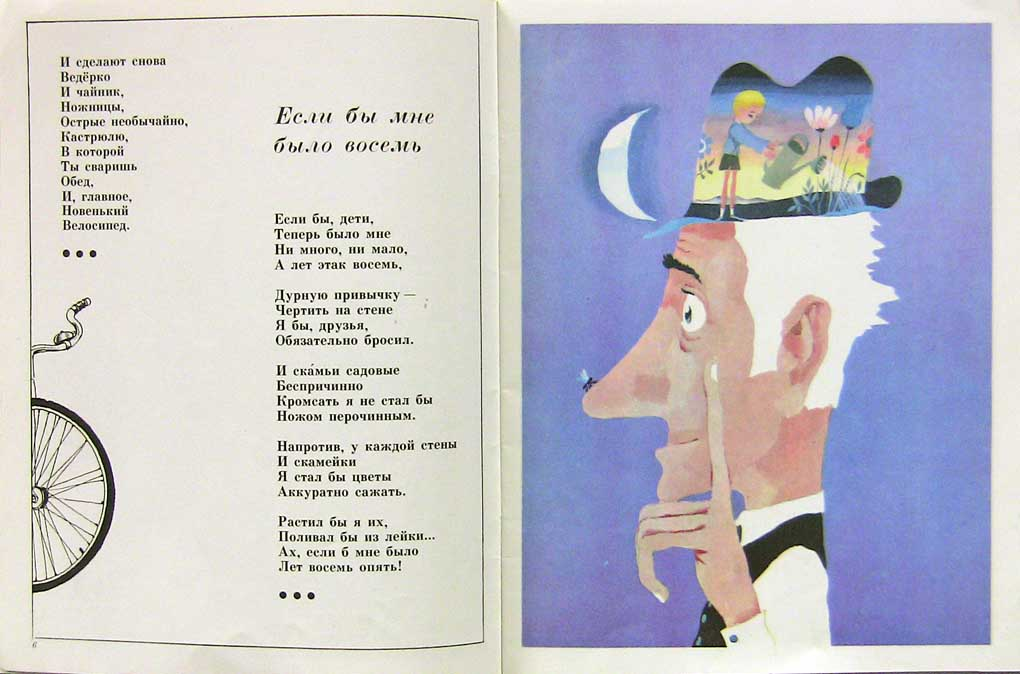 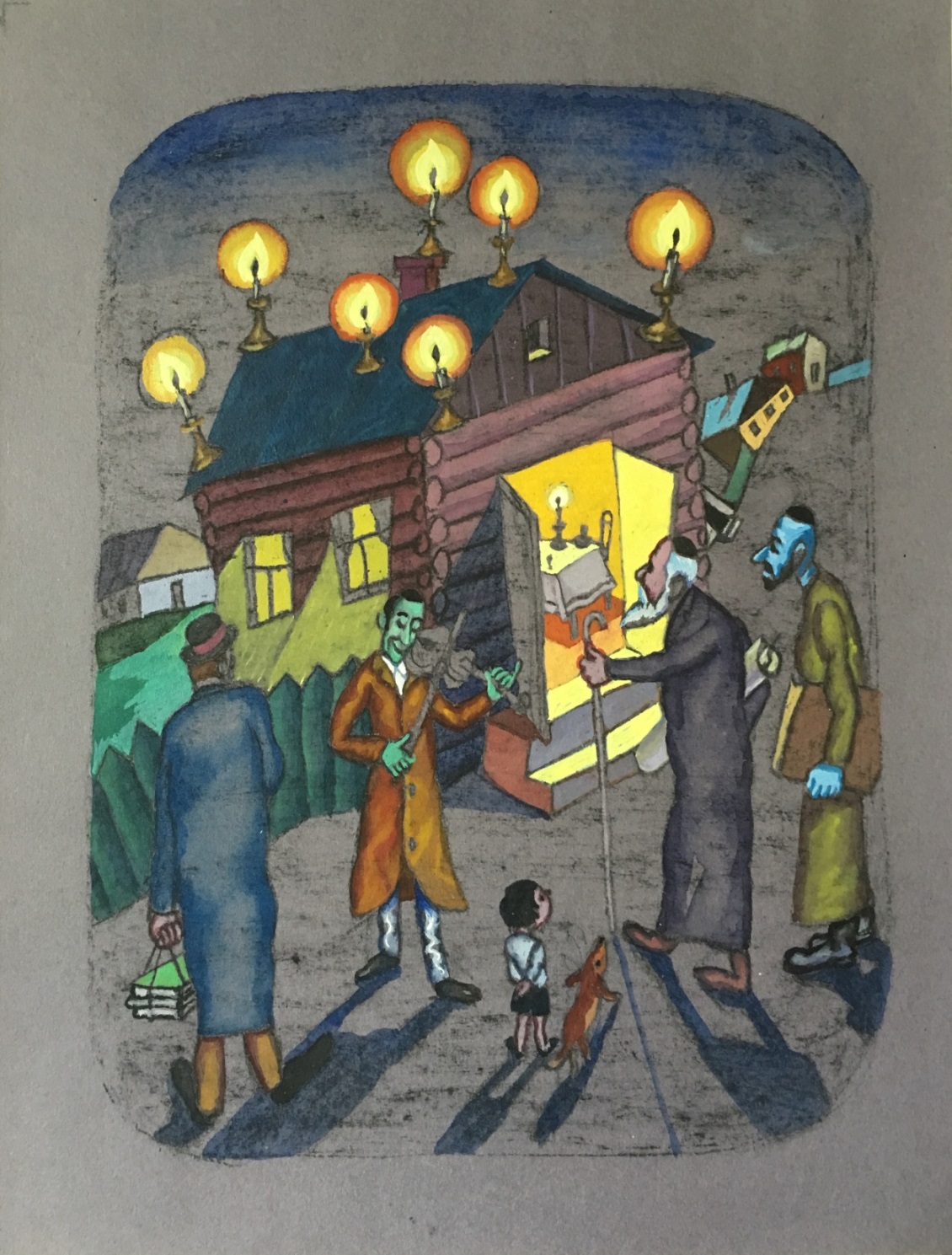 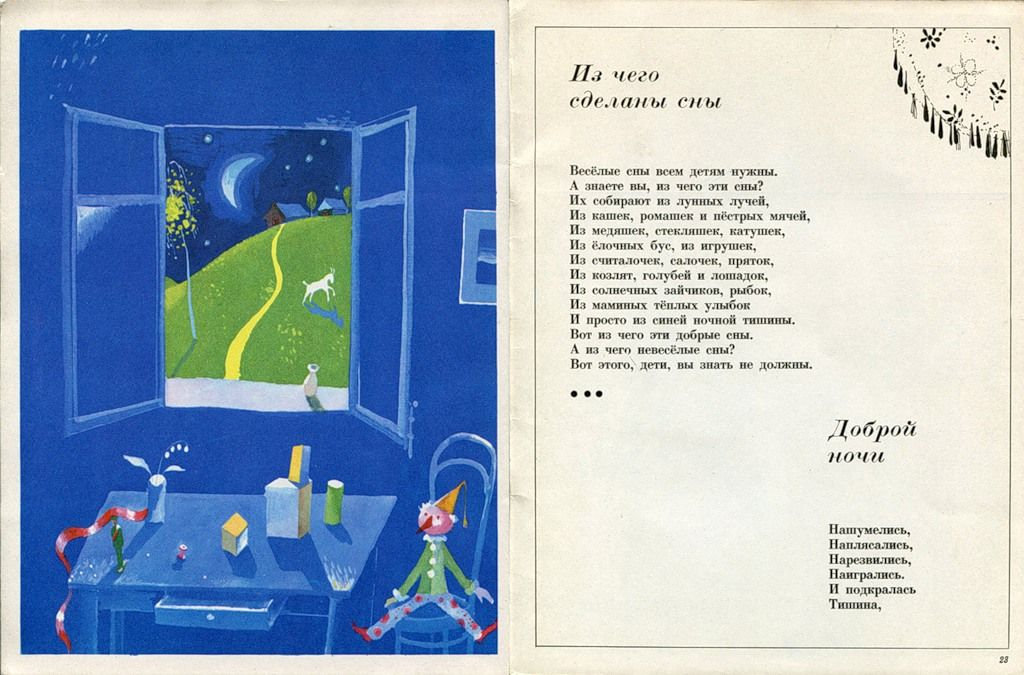 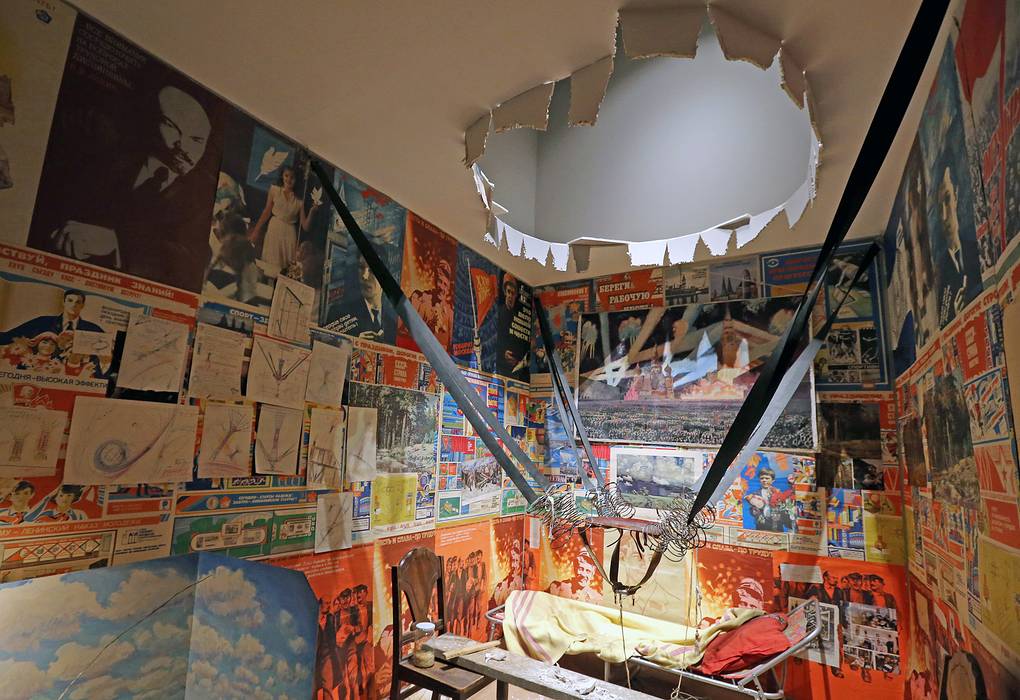 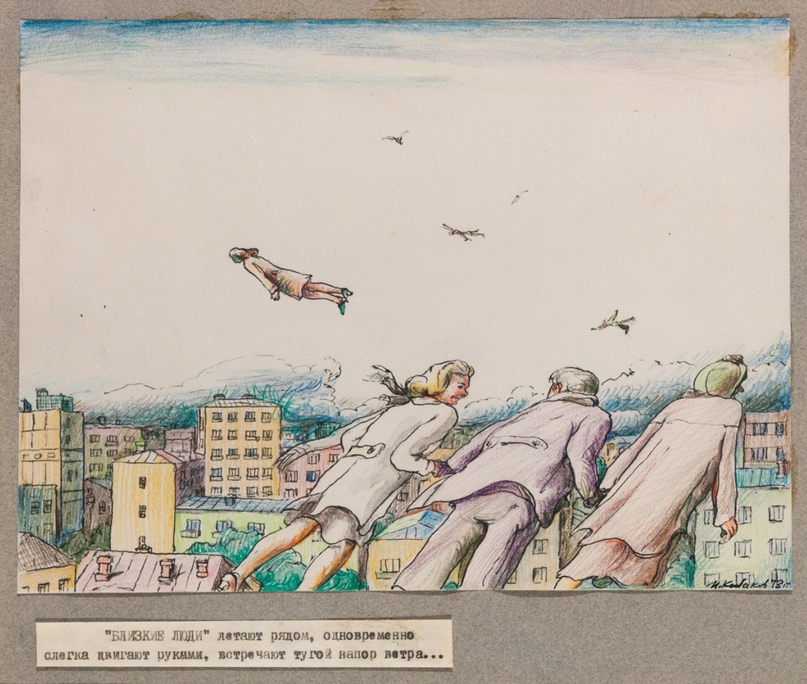 Ури Шулевиц
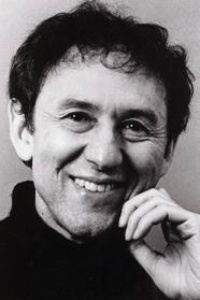 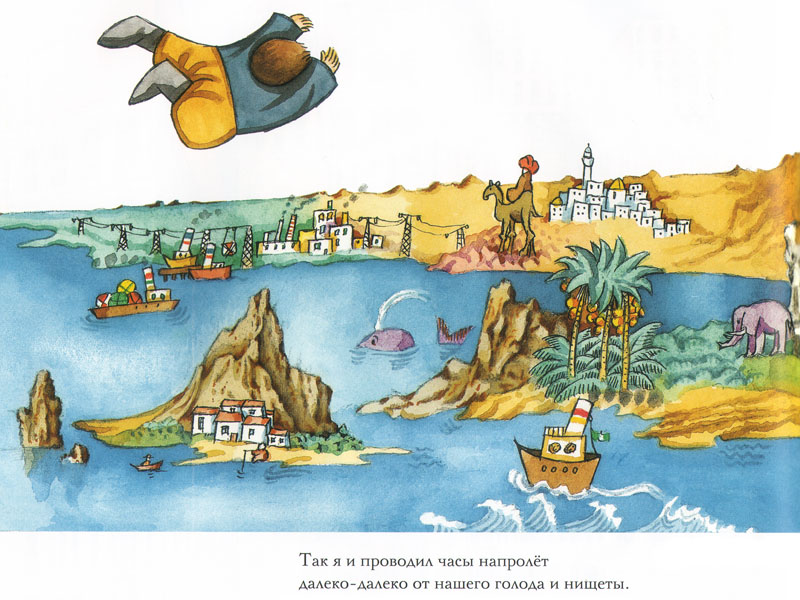 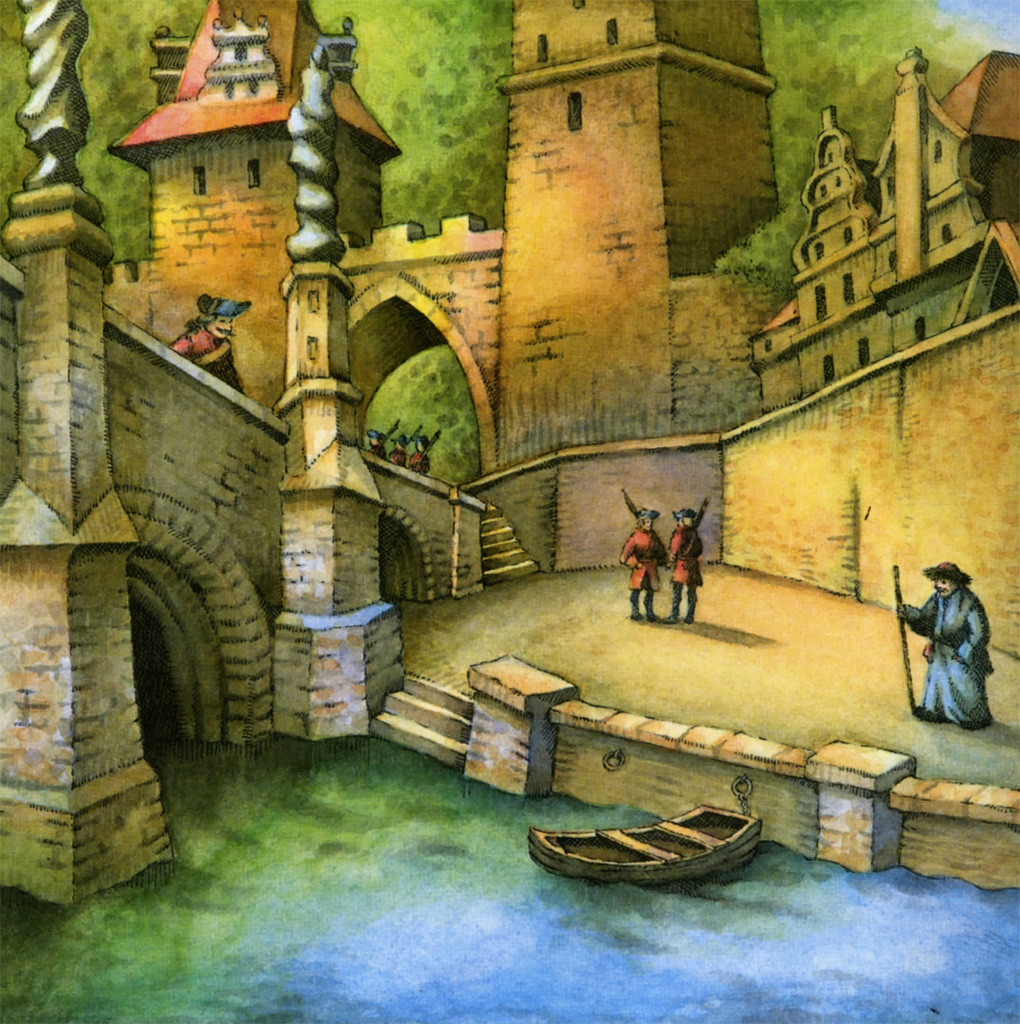 Владимир Радунский
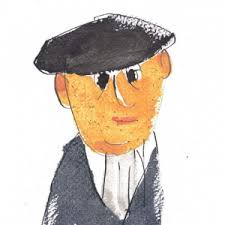 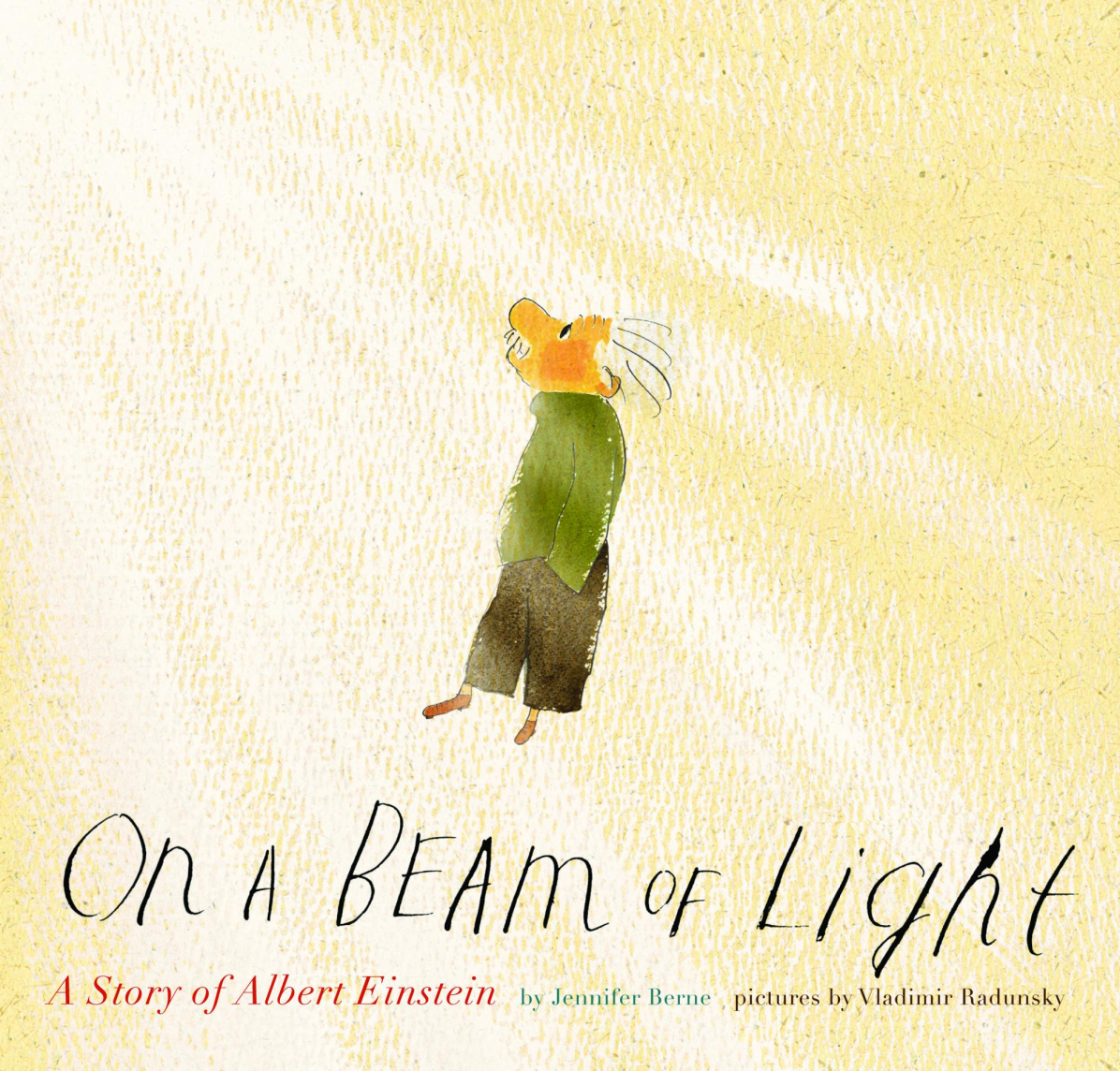 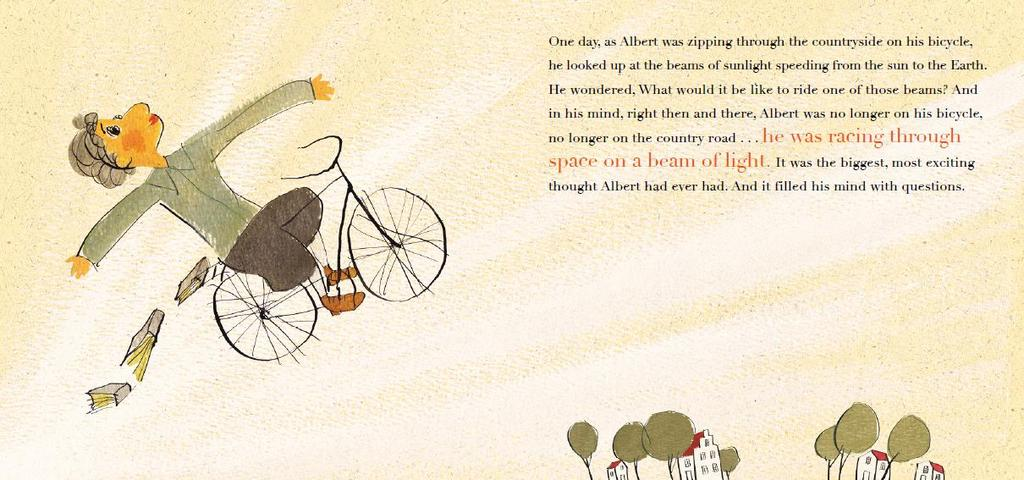